Year 3: Maths Knowledge Mat
Year 3: Maths Knowledge Mat
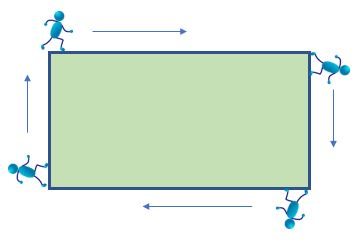 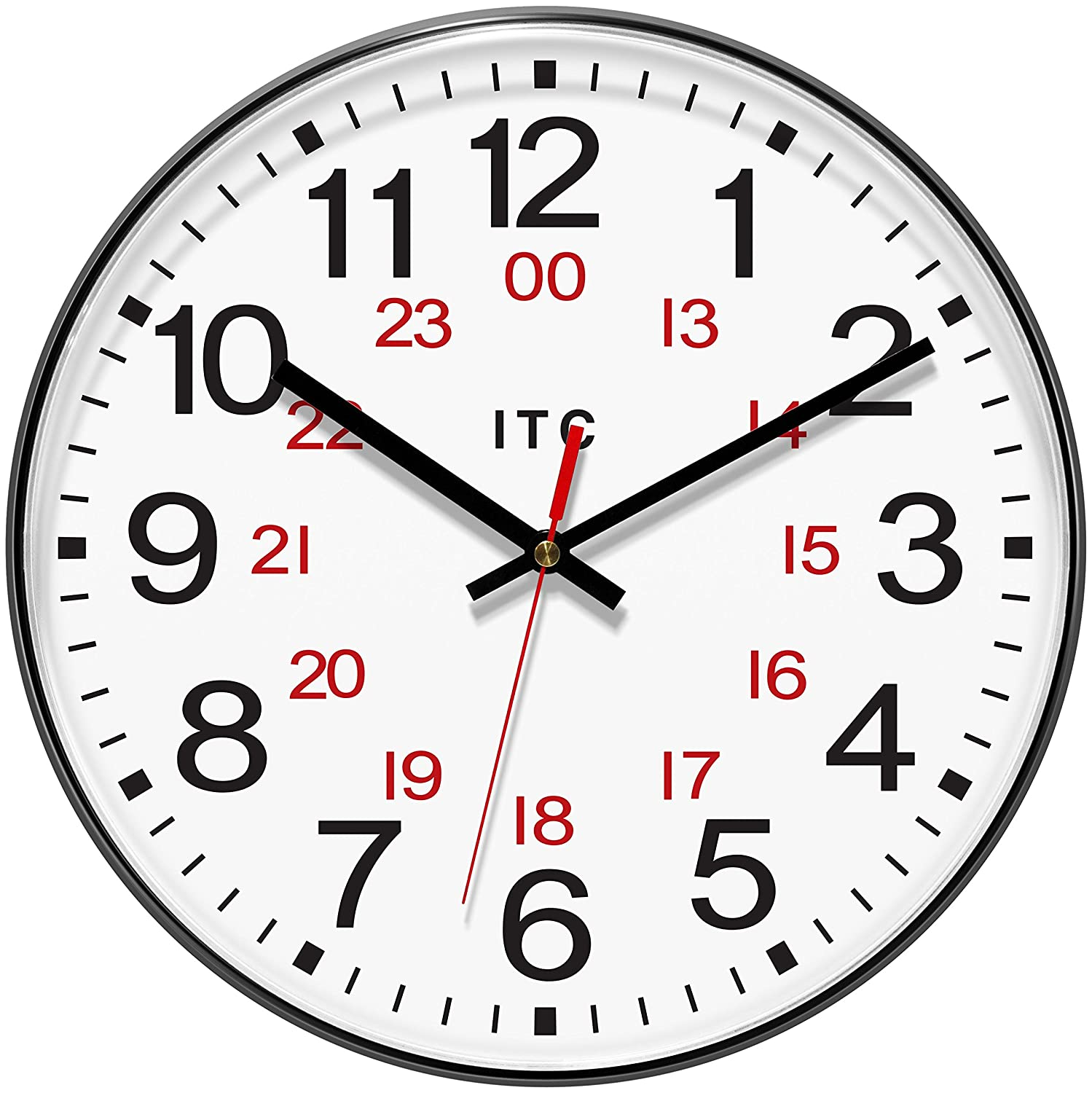 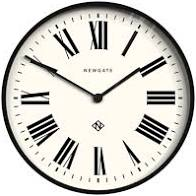 32m
20m
20m
32m
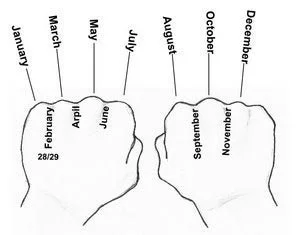 Obtuse angle
More than 90°
Less than 180°
Reflex angle
More than 180°
Less than 360°
Acute angle
Less than 90°
Right angle
Exactly 90°